МАРШРУТ КВЕСТУ
1.ПАТРІОТ
5.СУВЕНІР ІЗ ЗАКОРДОНУ
2. РЕСТАВРАТОР
ВСЕЗНАЙКИ
3. ПРИРОДОЛЮБ
4. ШИФРУВАЛЬНИК
МАРШРУТ КВЕСТУ
1. ПРИРОДОЛЮБ
2.СУВЕНІР ІЗ ЗАКОРДОНУ
5. РЕСТАВРАТОР
РОЗУМНИКИ
4.ПАТРІОТ
3. ШИФРУВАЛЬНИК
МАРШРУТ КВЕСТУ
1.СУВЕНІР ІЗ ЗАКОРДОНУ
2. ШИФРУВАЛЬНИК
5. ПРИРОДОЛЮБ
ЕРУДИТИ
4. РЕСТАВРАТОР
3.ПАТРІОТ
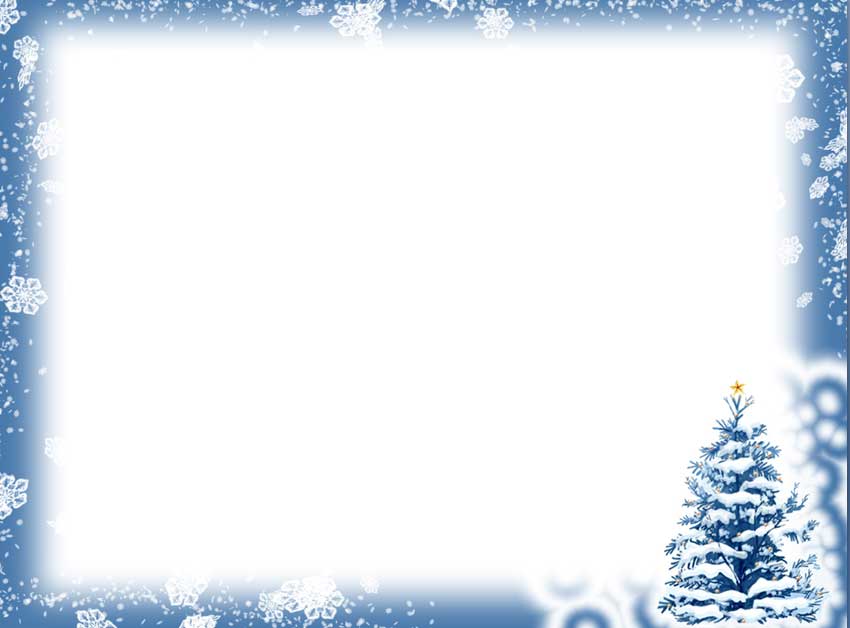 ЗУПИНКА “ПАТРІОТ”
__ кабінет
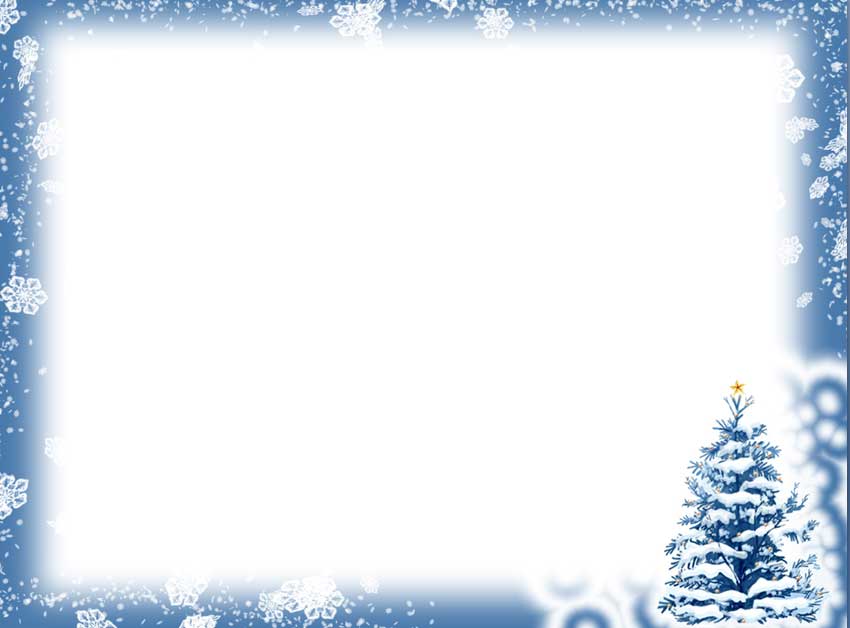 ЗУПИНКА “РЕСТАВРАТОР”
__ кабінет
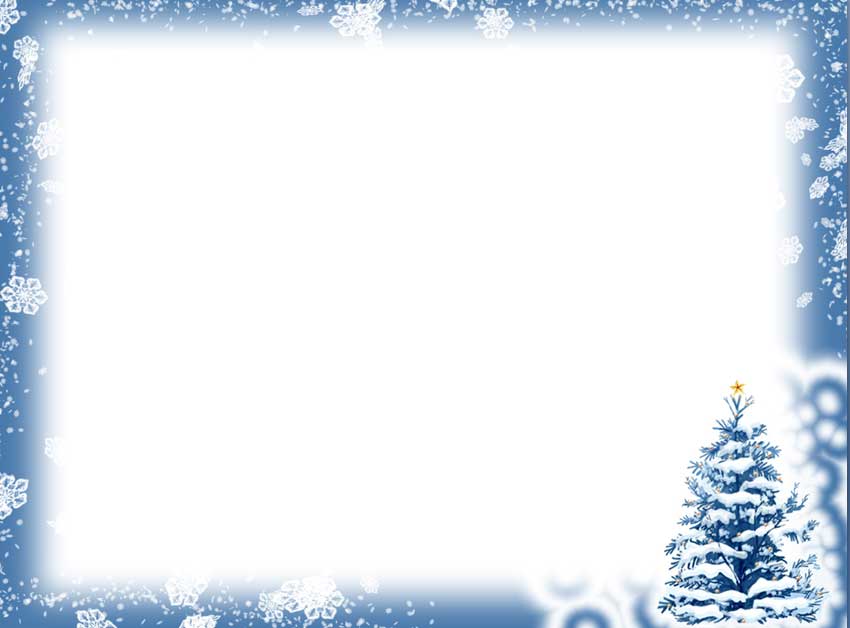 ЗУПИНКА “ПРИРОДОЛЮБ”
__ кабінет
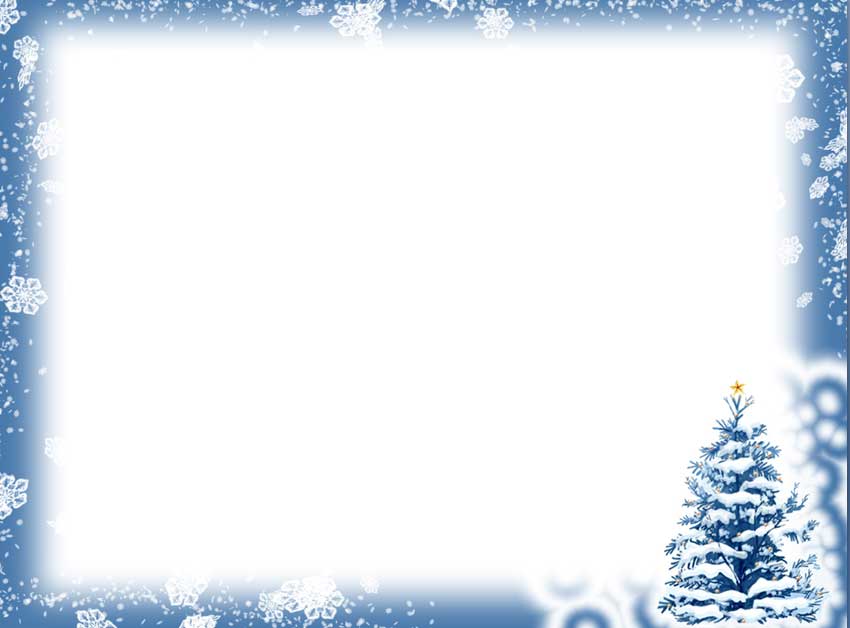 ЗУПИНКА “Сувенір із закордону”
__ кабінет
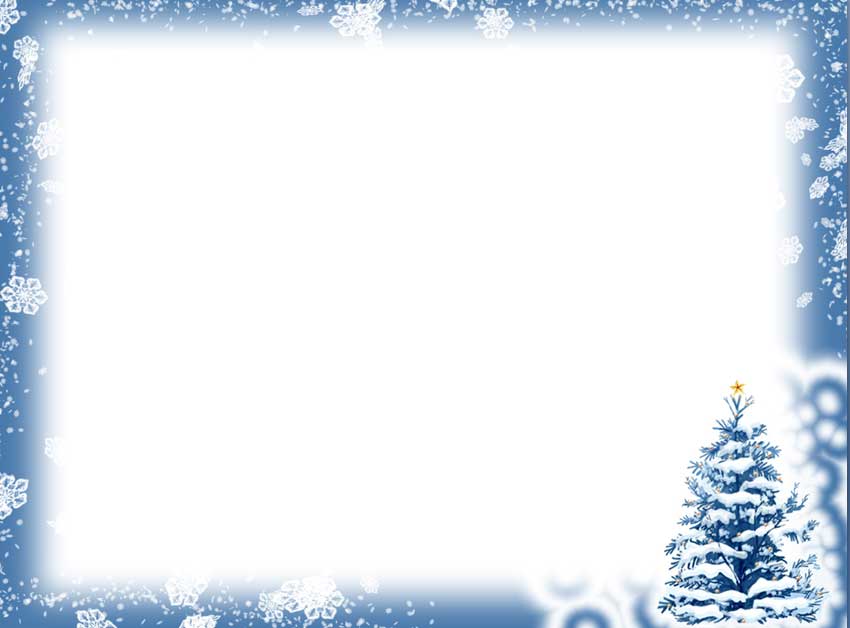 ЗУПИНКА “ШИФРУВАЛЬНИК”
__ кабінет
СУВЕНІР ІЗ ЗАКОРДОНУ
Ви приїхали із закордонної подорожі і привезли своїм рідним і друзям сувеніри. Завдання: перевести ціни у гривні і порахувати суму всієї покупки.
1 EUR = 29.50 грн          1 USD = 27.50грн

Магніт – 1 EUR
Чашка – 2 USD
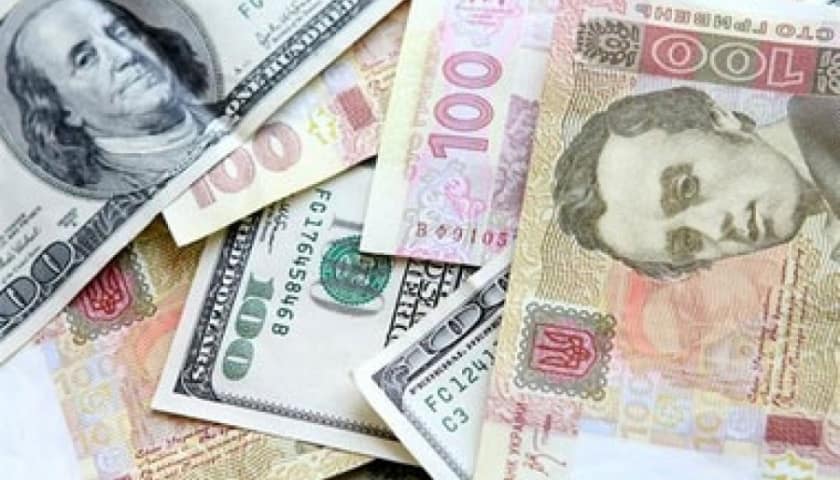 ПАТРІОТ
Звуки
Завдання:  порахувати скільки букв, що позначають голосні звуки в тексті Гімна України
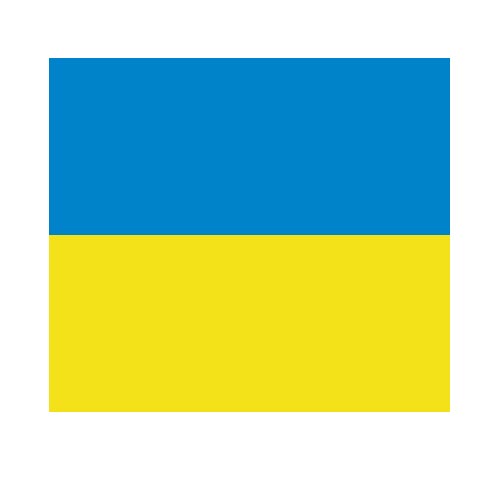 Ще не вмерли України ні слава, ні воля.

Ще нам браття, українці, усміхнеться доля.
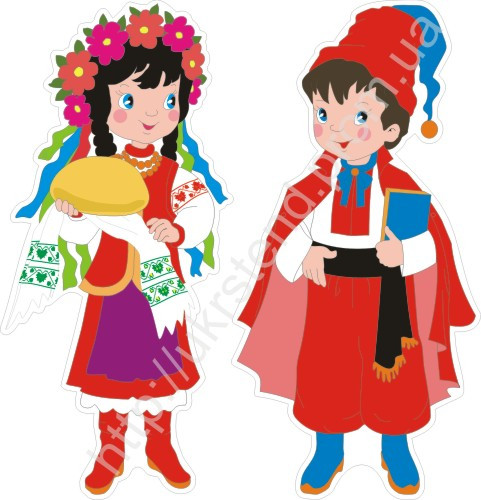 ШИФРУВАЛЬНИК
Завдання: за допомогою таблиці розшифрувати слова відомого вченого Галілео Галілея
Г2 А1 Д4 Б2 Г2 А1 Д4 В2 В4 А1     Ж4  Е4 Б2   Г2 Г4 А3 А1 Ж3  Г3 А1  Ж2 В4 В3 Є4  
Г3 А1 Д1 В2 Д3 А1 Г3 А1  В4 Г3 В2 А4 А1   Д1 Д2 В2 Д2 Г4 Б1 В2
РЕСТАВРАТОР
Завдання: переставити букви в словах так, щоб отримати математичний термін

ЛЕДІНЕ       НОДАКОД
   РИТНУКТИК    ОЛКО
ДВАТРАК   БДІР
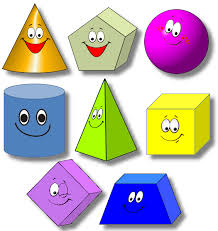 ПРИРОДОЛЮБ
Склади свою книгу рекордів Природи. 
а) Найвища гора Карпатських гір - _________.
б) Найсолоніша вода в ______________ океані.
в) Найбільший за площею ___________ океан. 
г) Усі океани омивають материк ___________.
На екскурсію до лісу учні йшли спочатку на південь, потім – на захід,а далі – на південний захід. У якому напрямку вони повертатимуться , якщо йтимуть тим самим шляхом ?
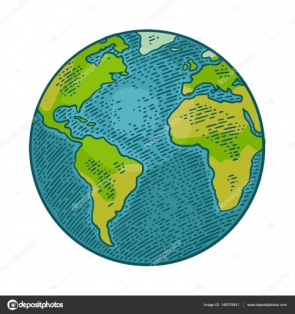